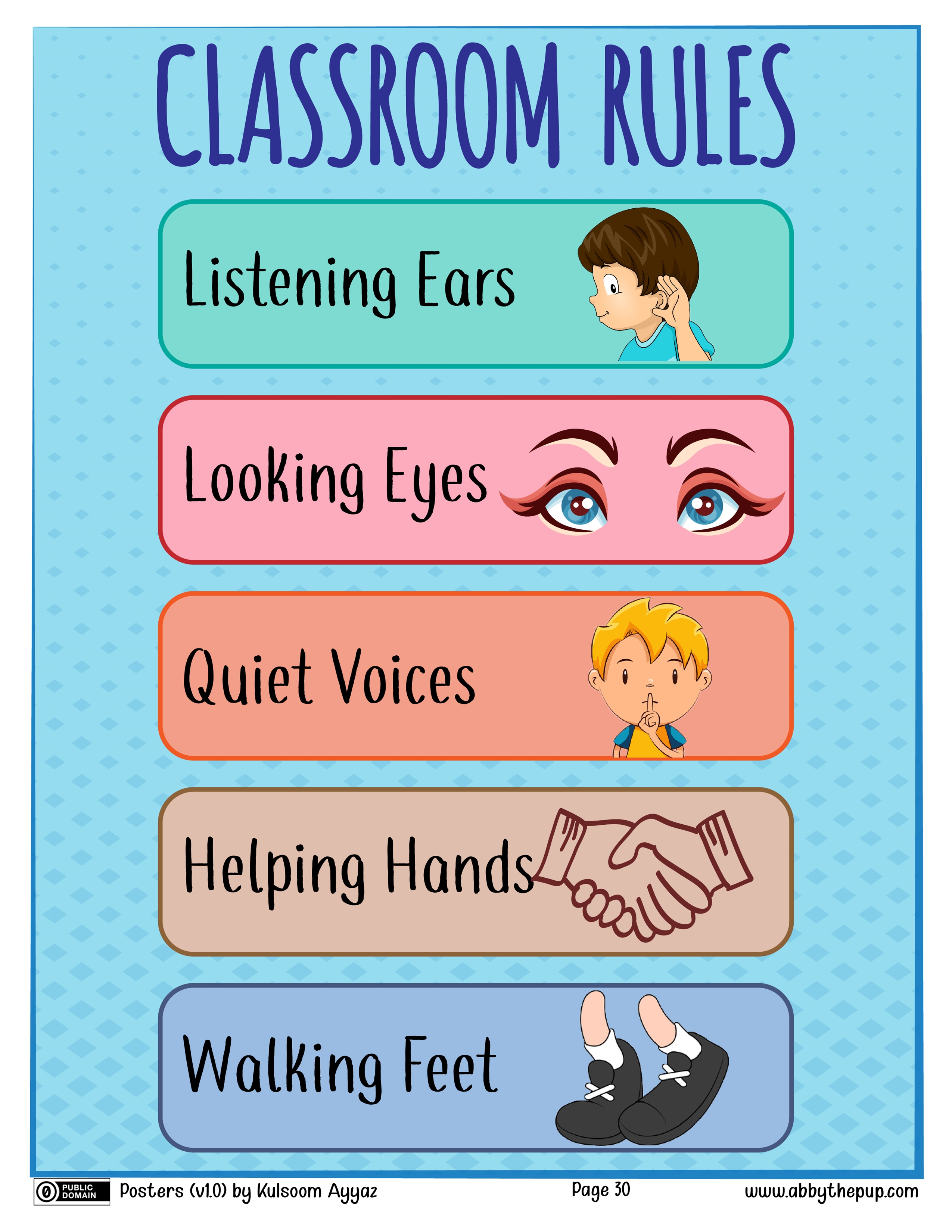 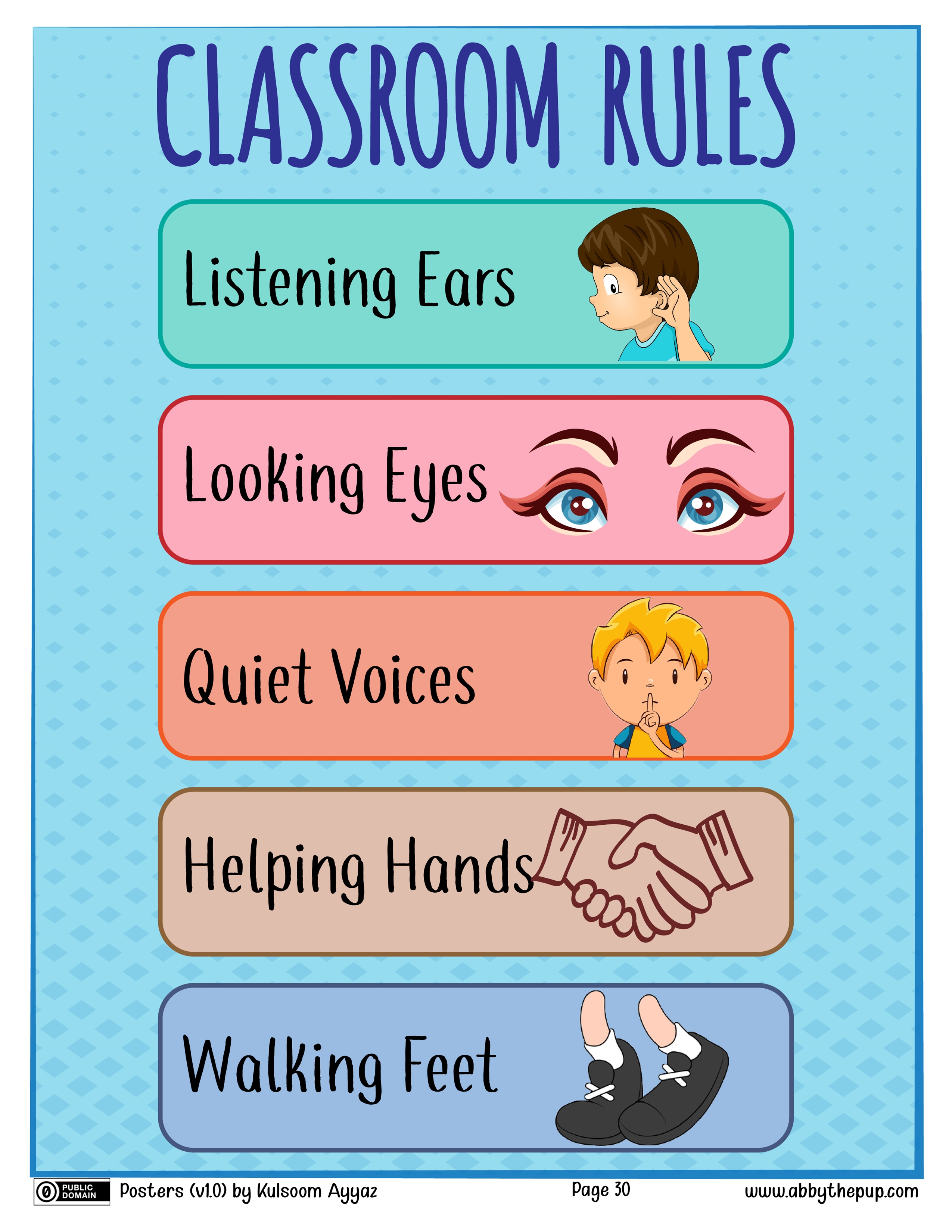 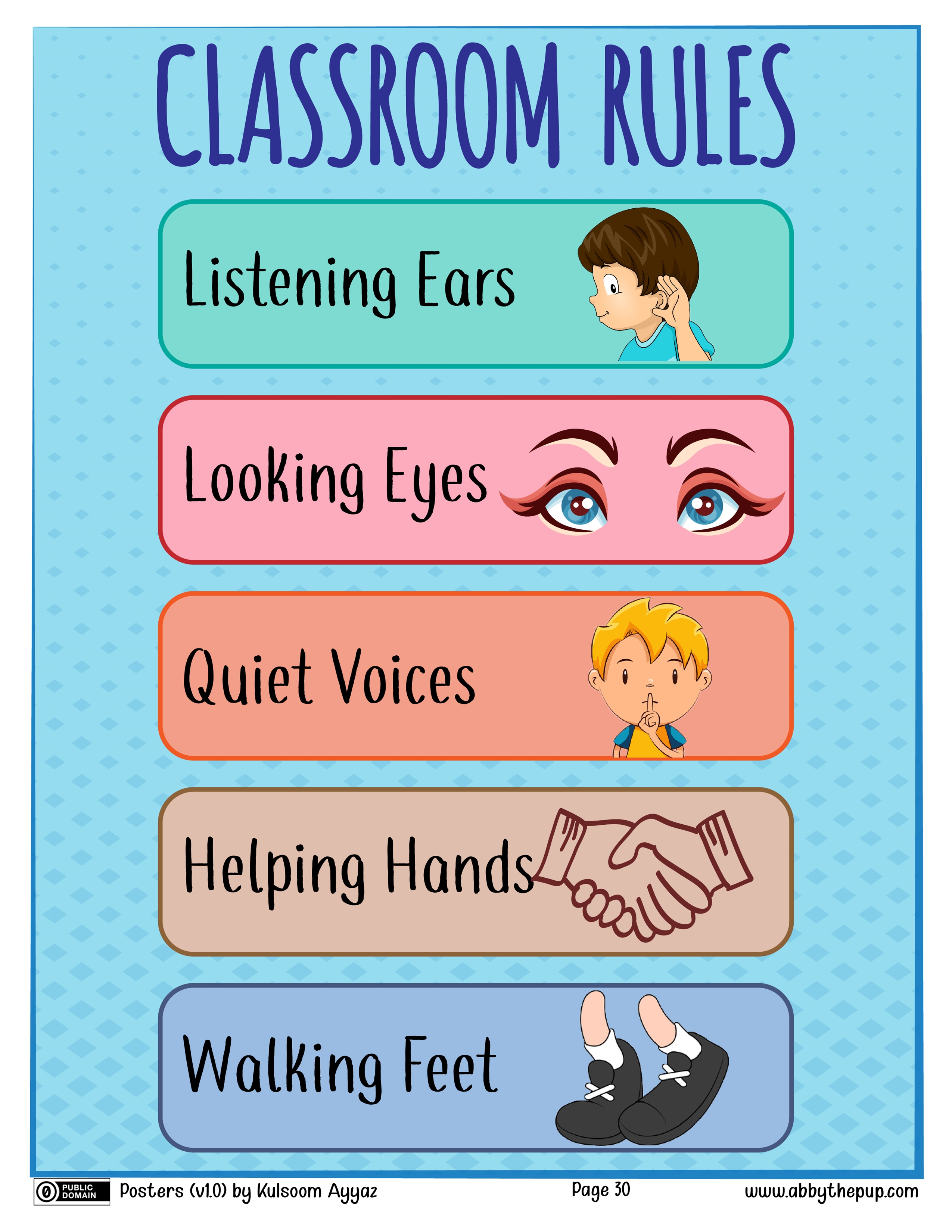 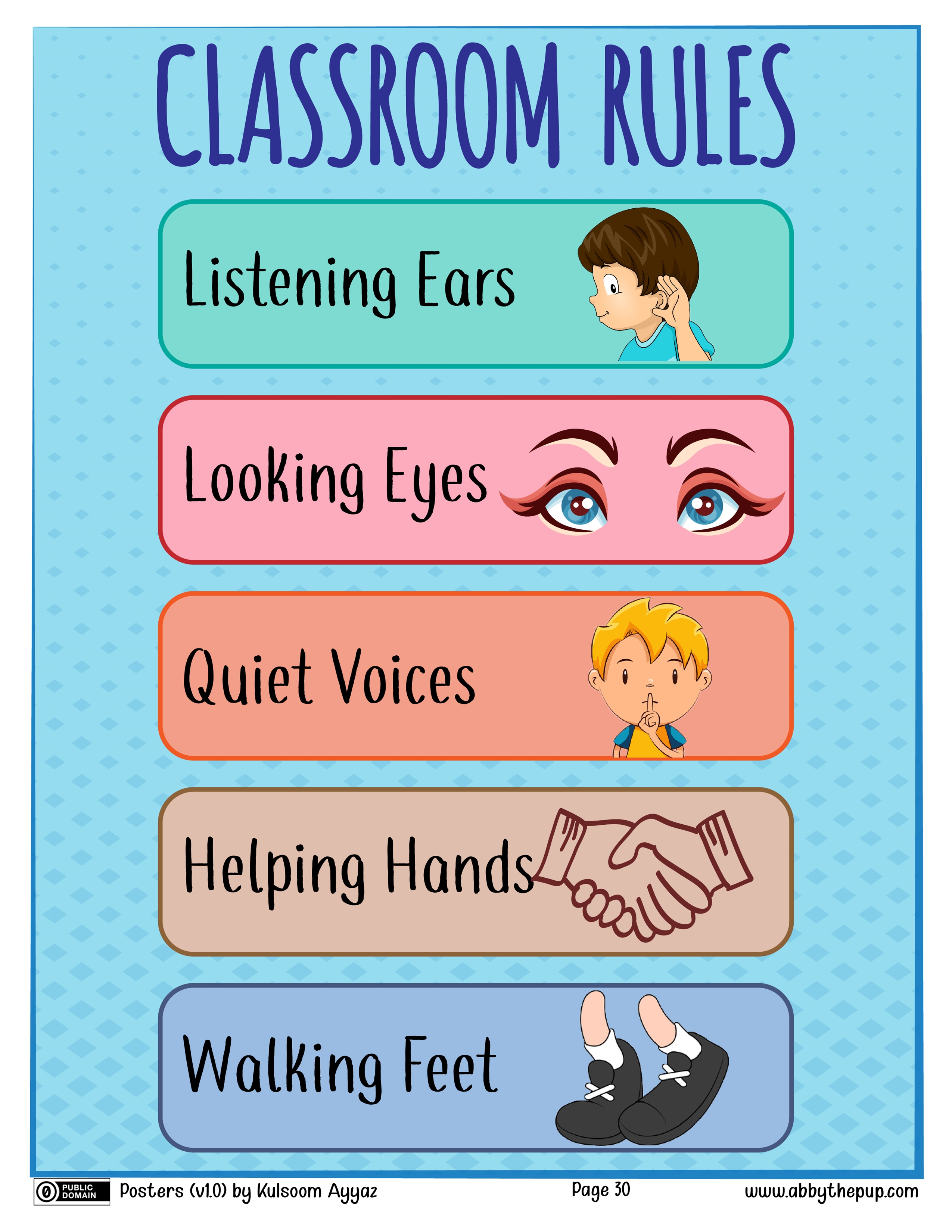 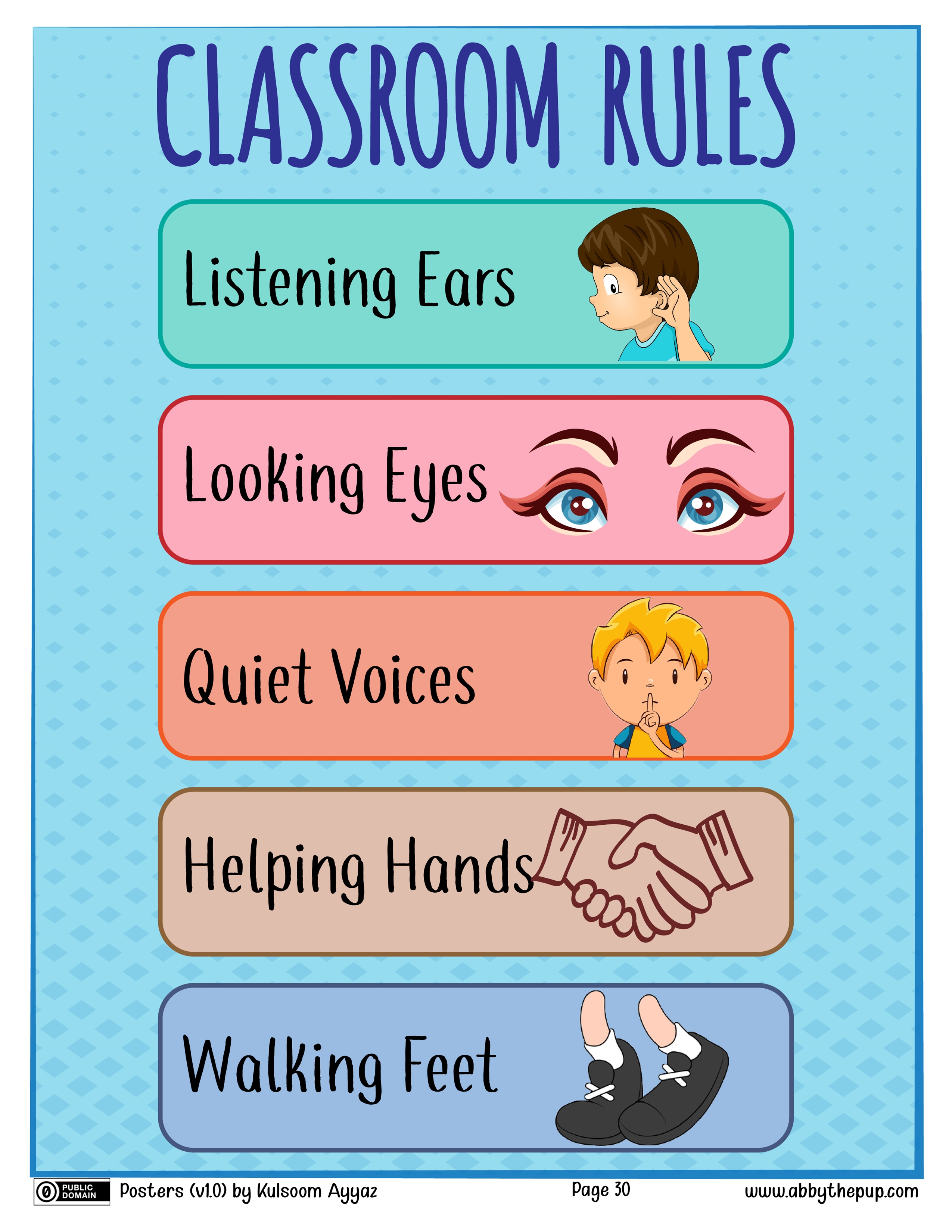 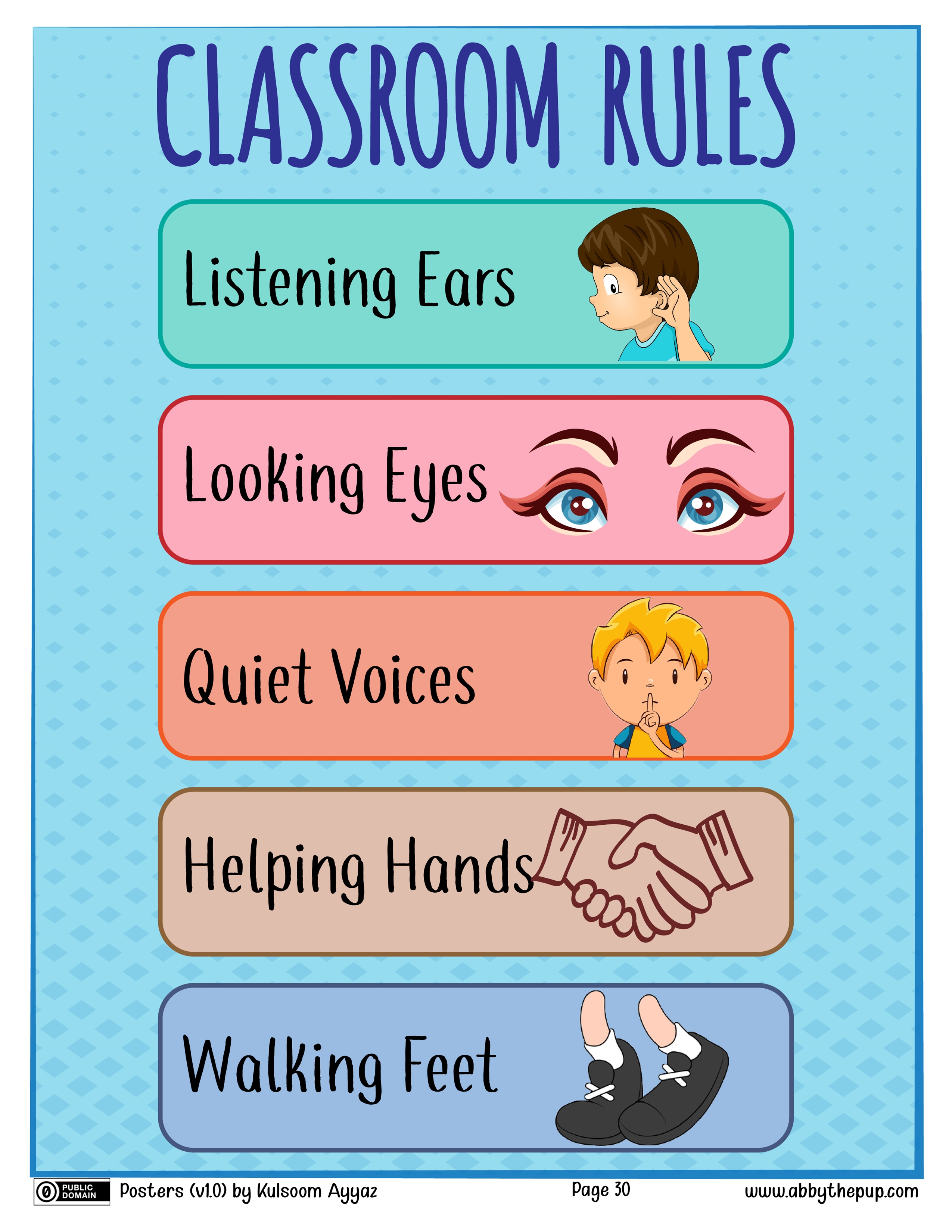 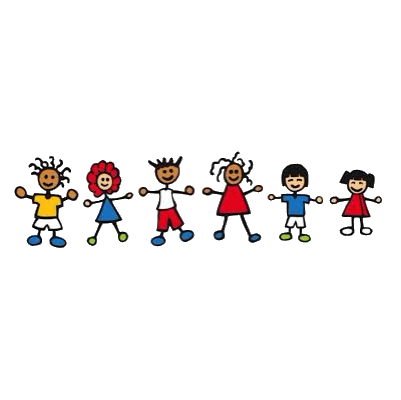 Good Morning 
Wednesday
 5/3/1445.H
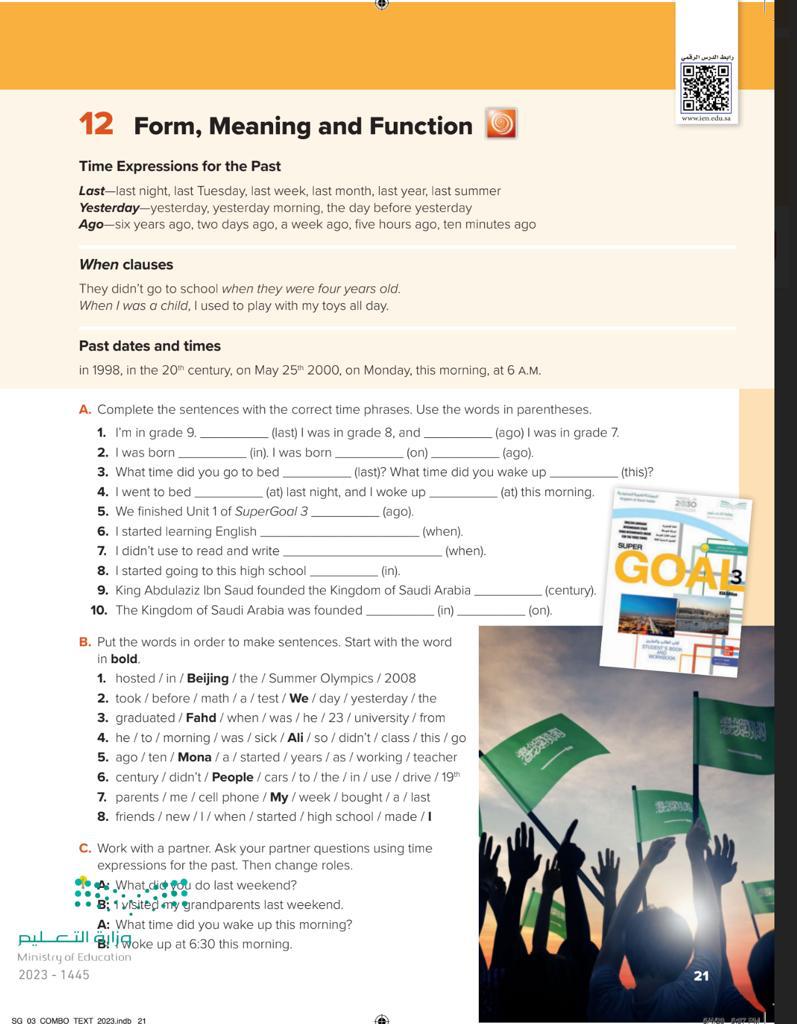 Form, Meaning and Function
Page:21
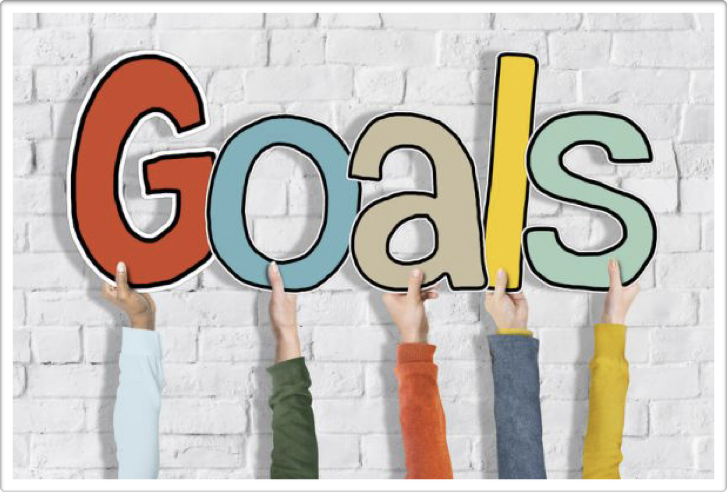 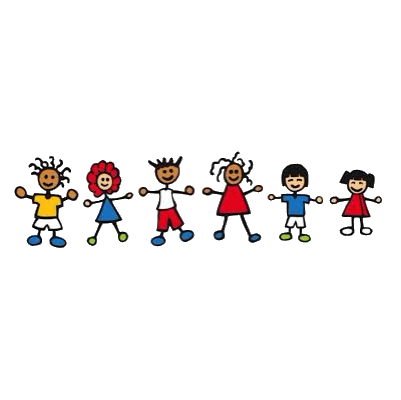 Use the correct time expression
Locate past dates and times in a sentence
Restructure sentences with (when)
Introduction
Choose the correct  verb between brackets:
She ( walk - walking- walked ) to school yesterday.
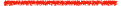 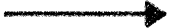 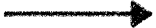 We choose the past form why?
Because there is the past expression yesterday
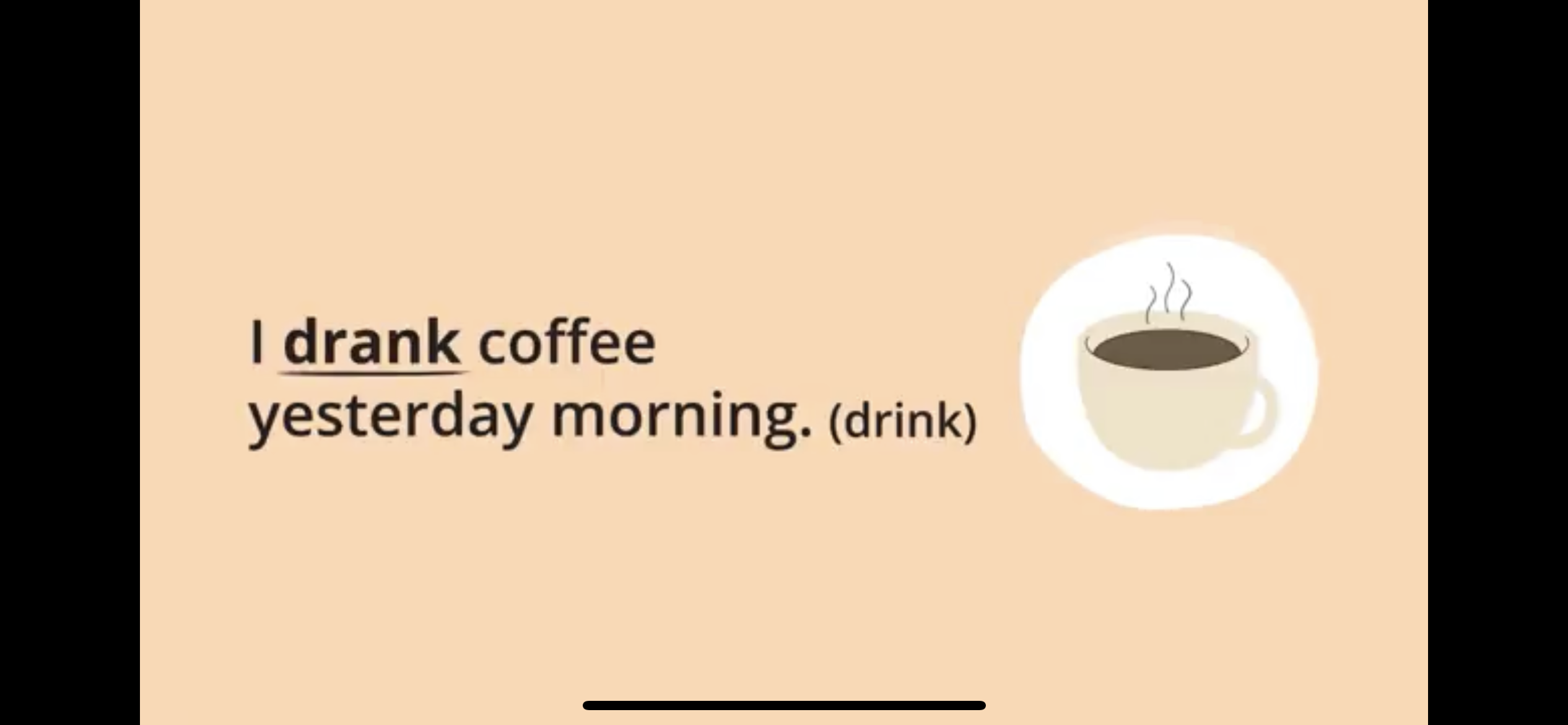 Read the sentences
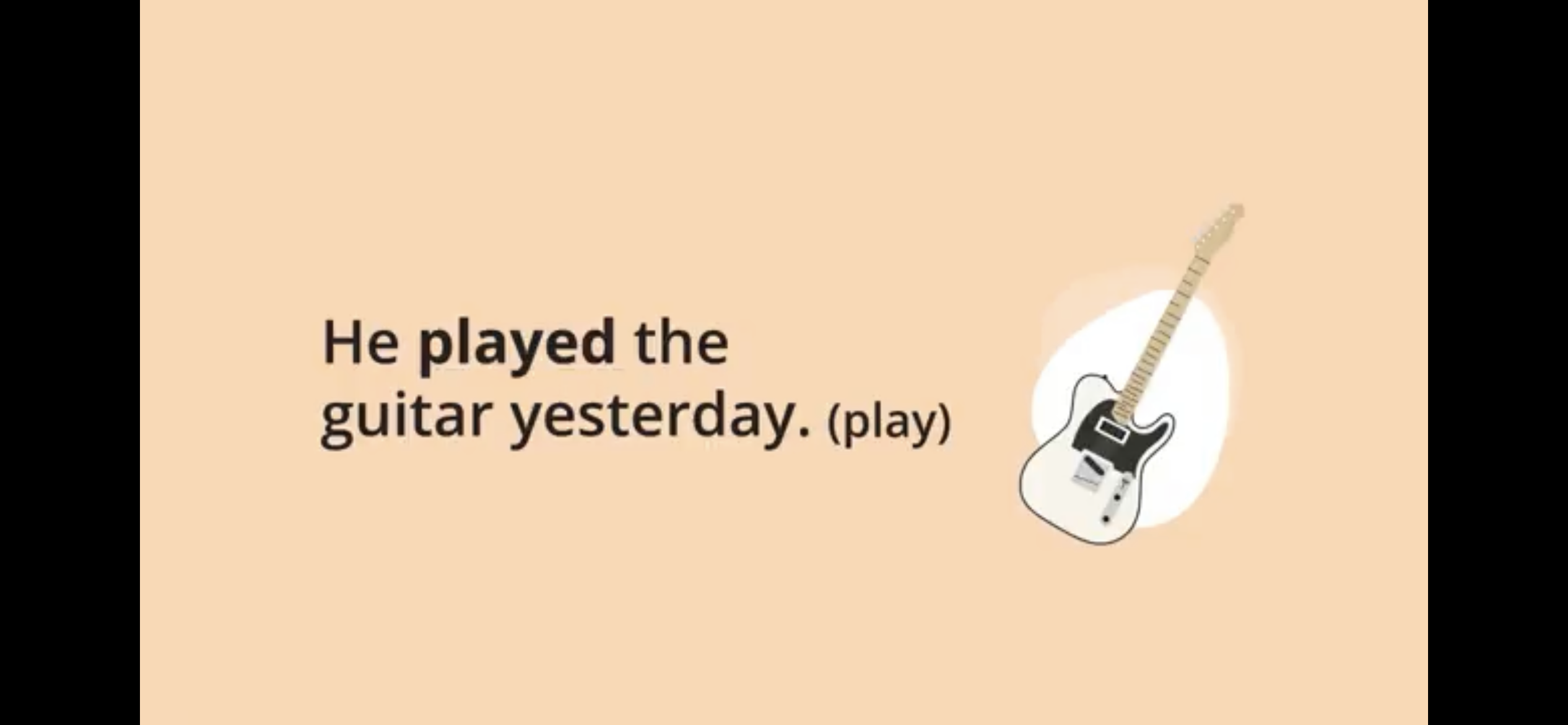 Tell us what is the tense of each one
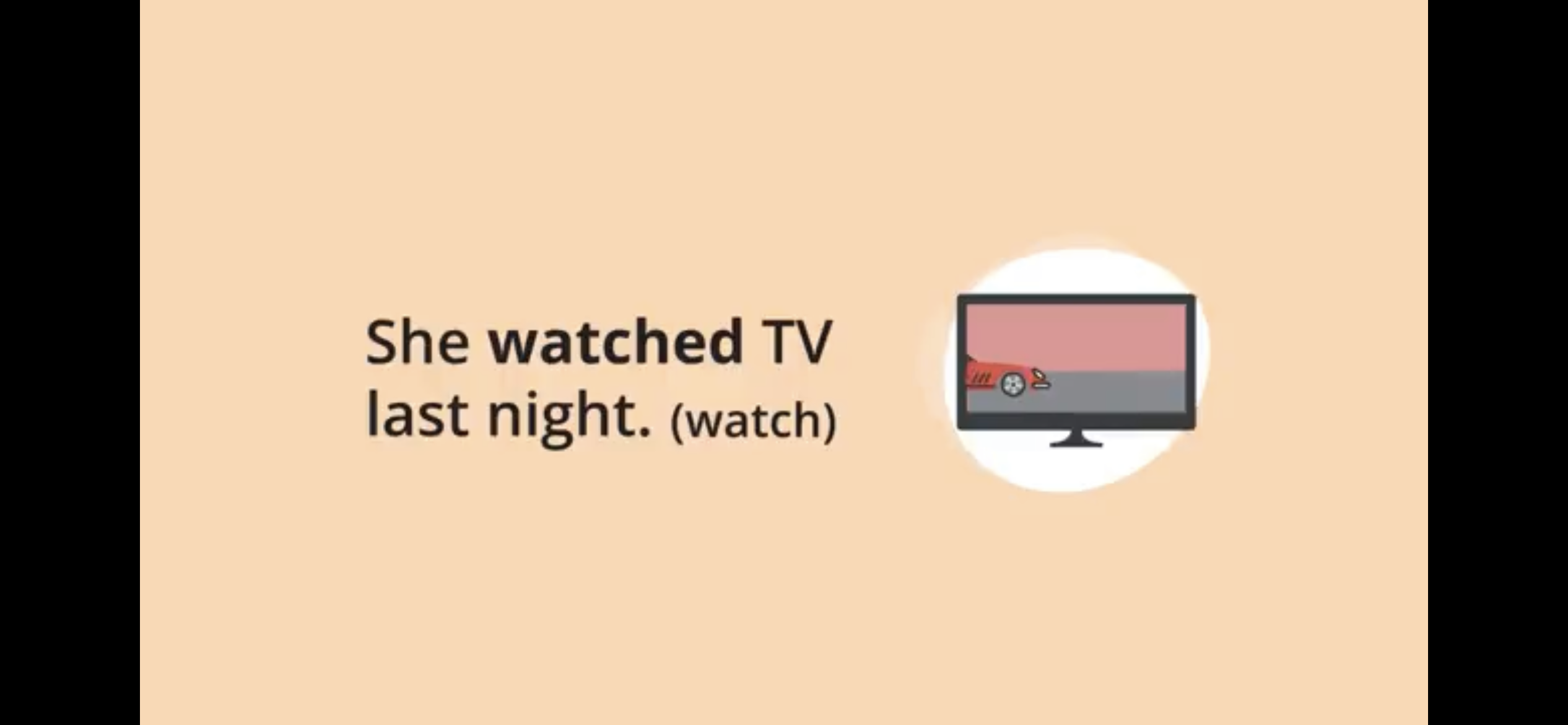 Underline the time expressions
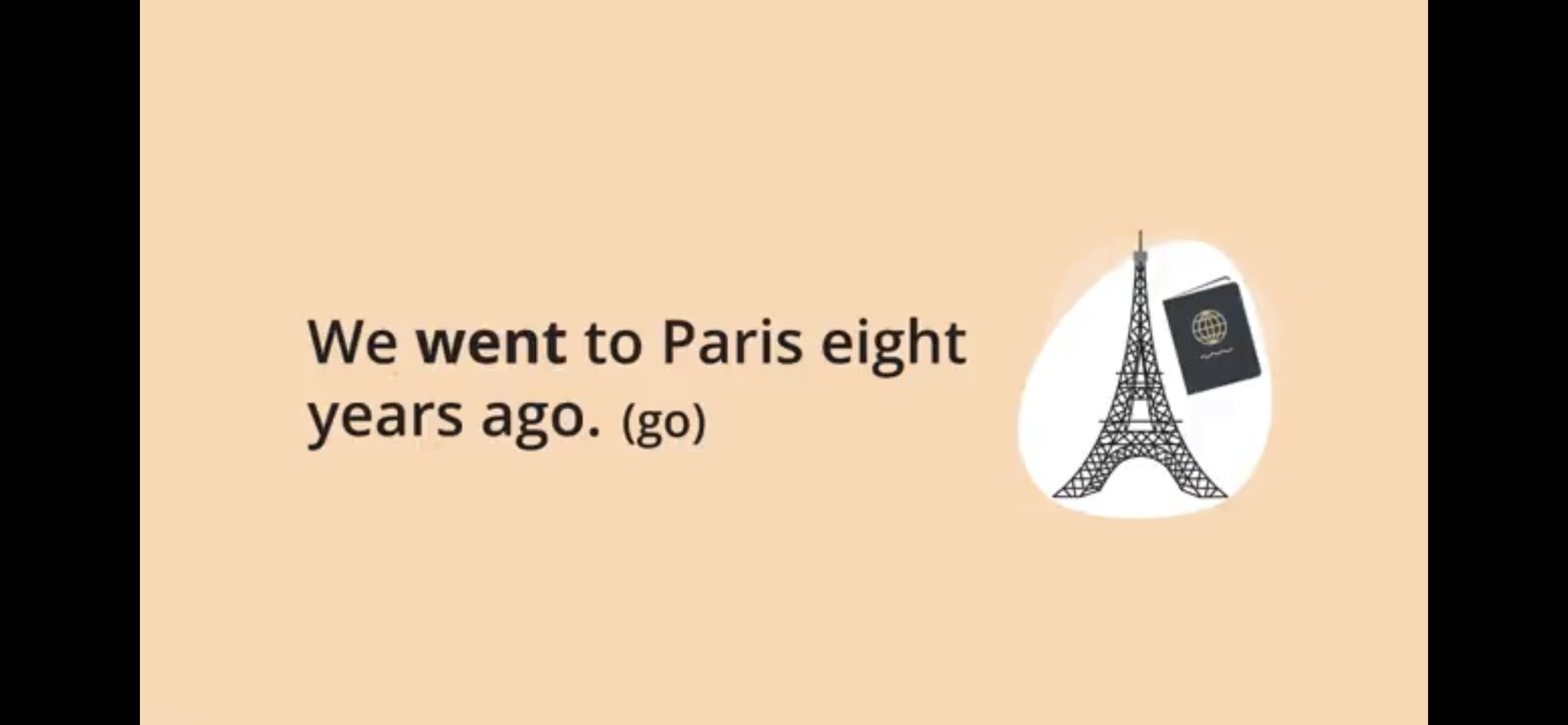 Form sentences using time expressions
Religious objective
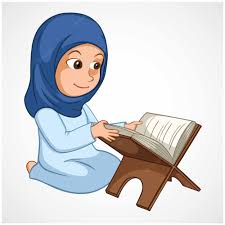 Choose :
Did you read Quran ( yesterday/ everyday)
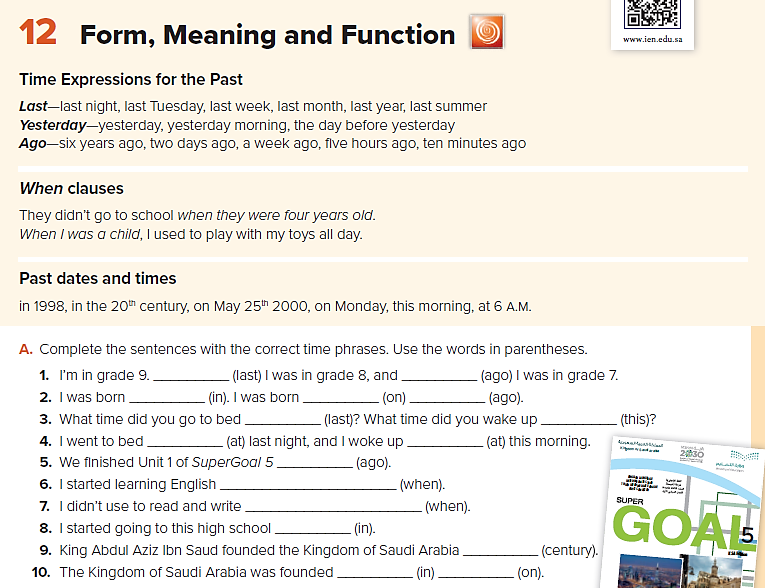 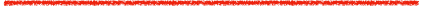 1
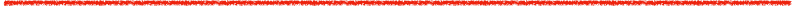 2
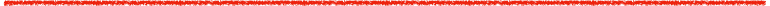 3
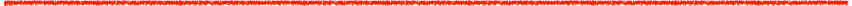 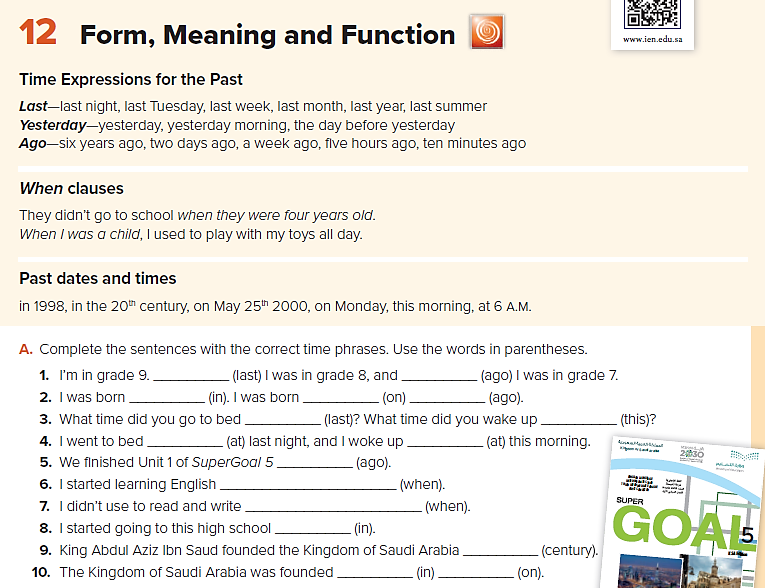 last year
Ago year
nine years
In 2013
On Monday
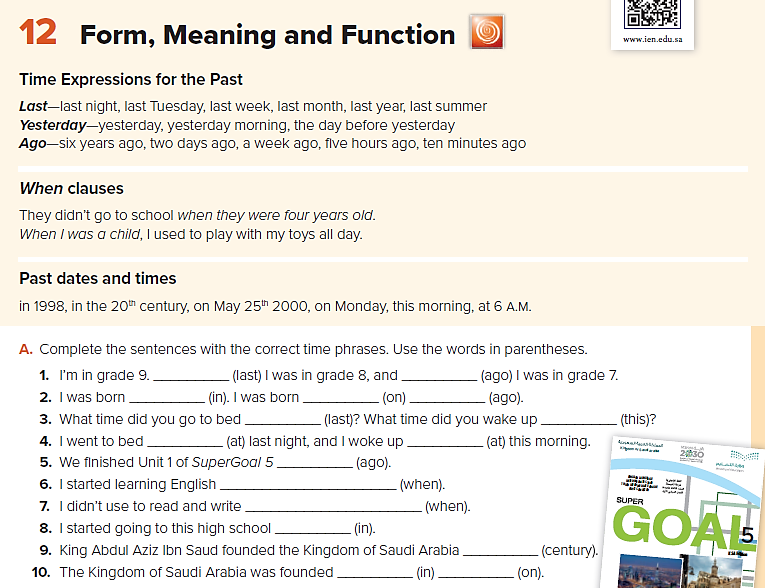 clause1
clause2
When I was a child, I used to play with dolls.
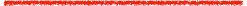 Past
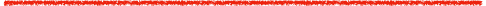 Past
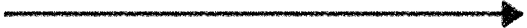 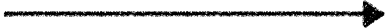 I used to play with dolls  when I was a child.
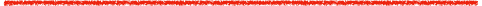 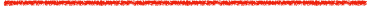 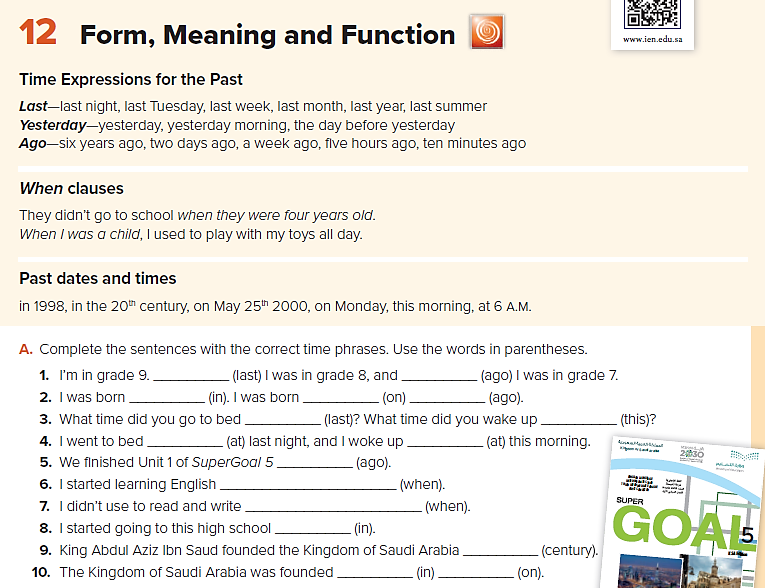 Complete:
When I was a child, I ………………………….
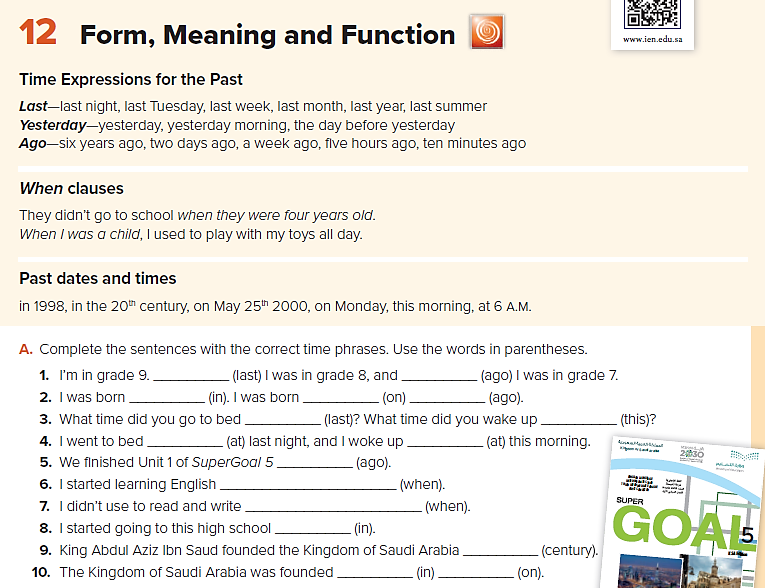 In year/ century .
On   full date / day.
At hour .
This morning .
National objective
The unification of Saudi Arabia was (in / on / at) 1351.H.
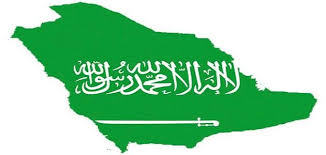 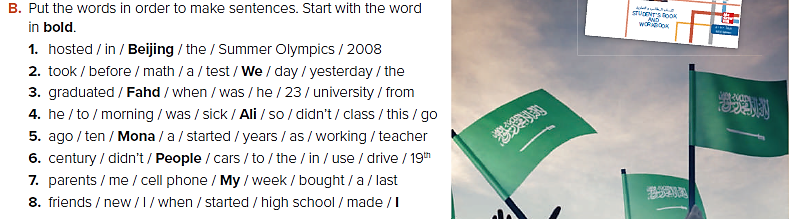 Beijing hosted the Summer Olympics in 2008
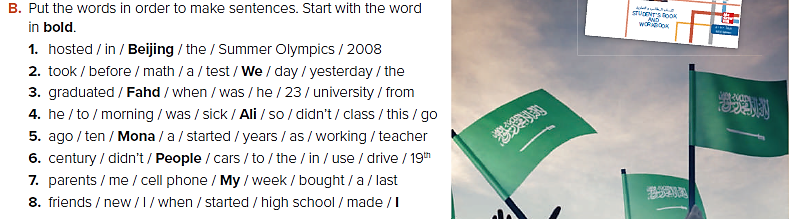 Evaluation
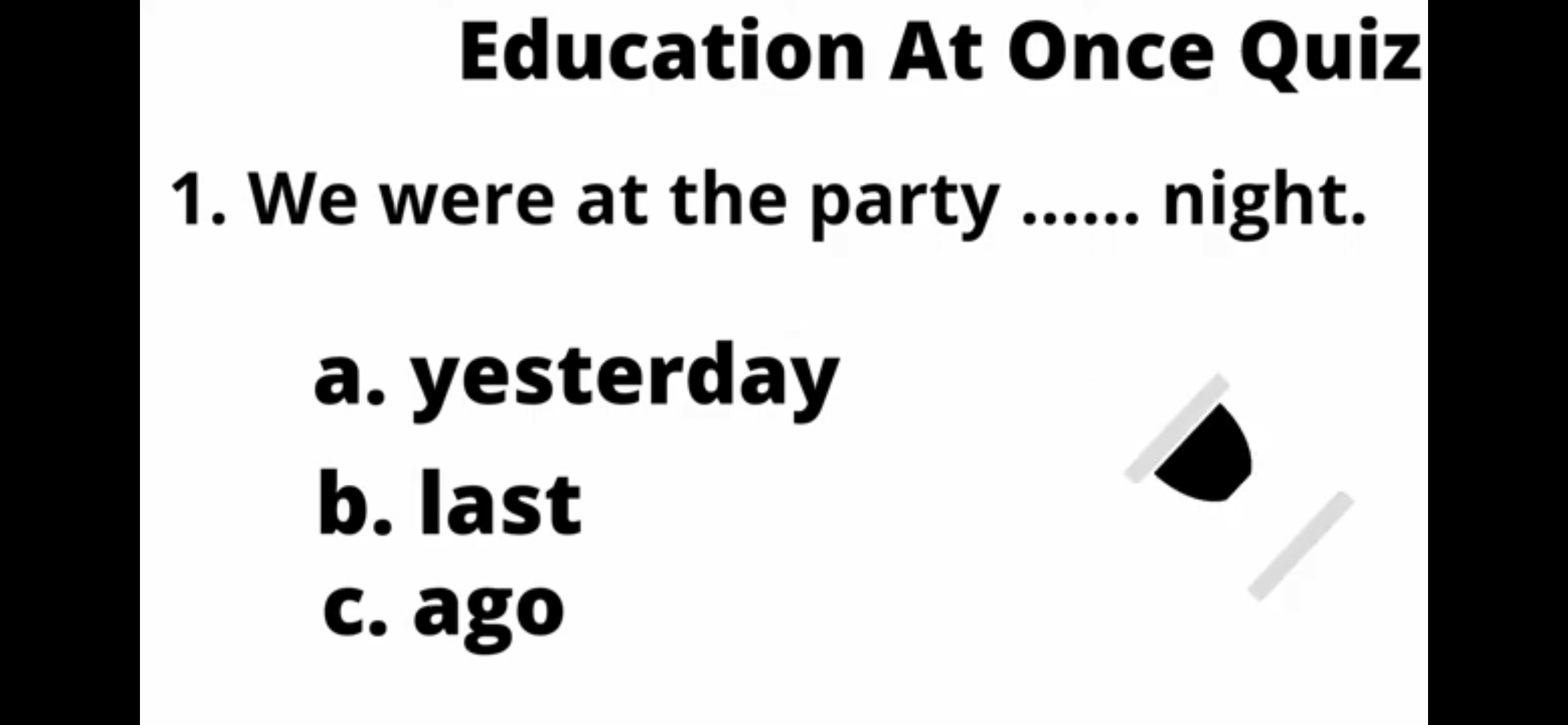 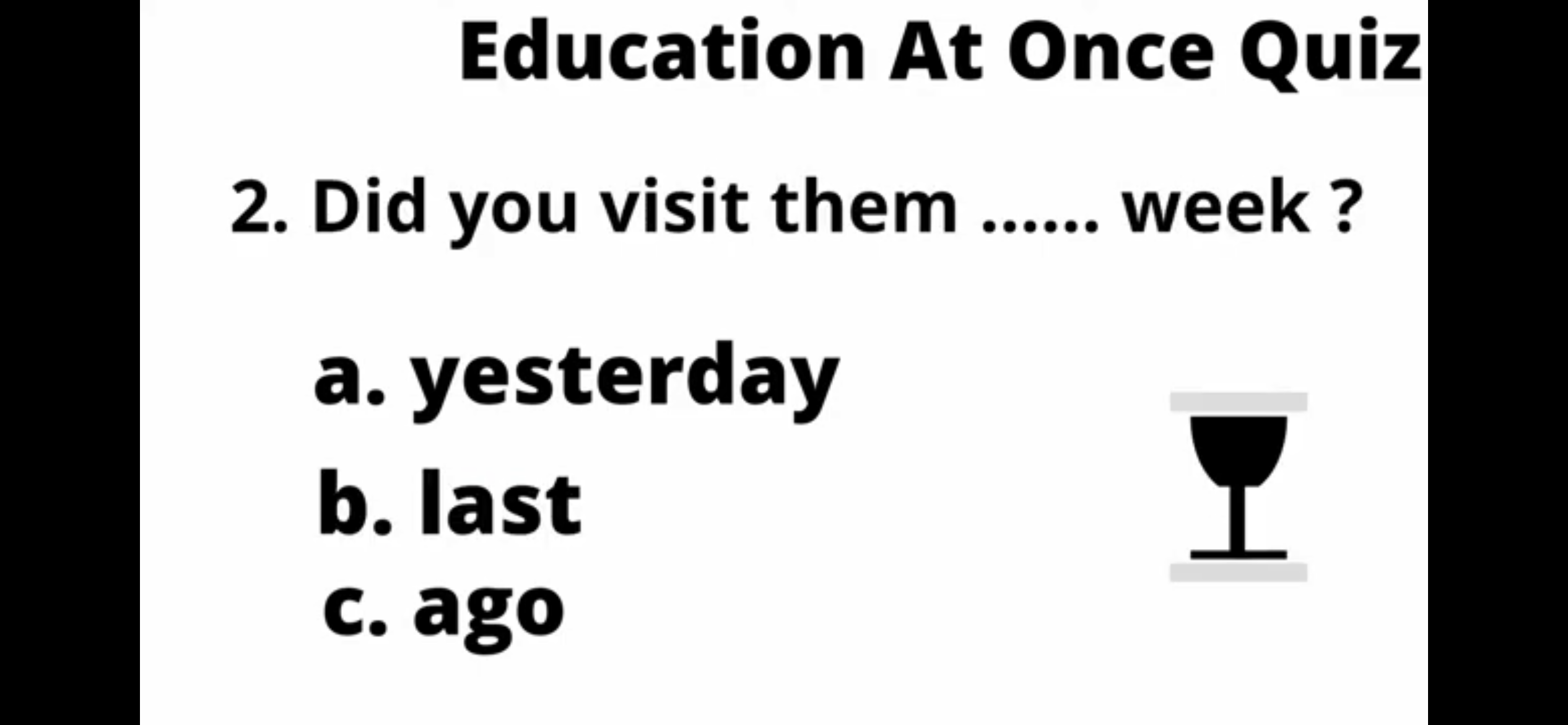 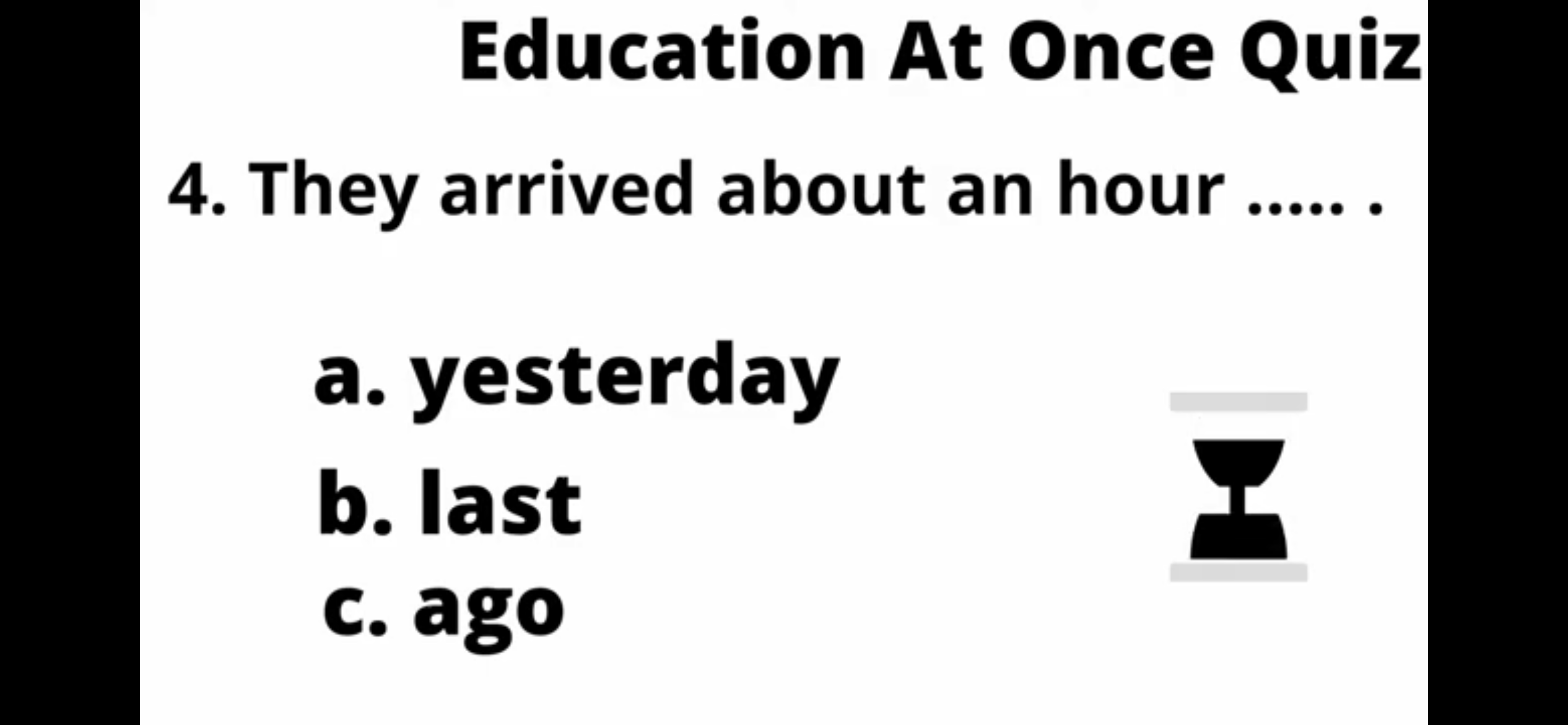 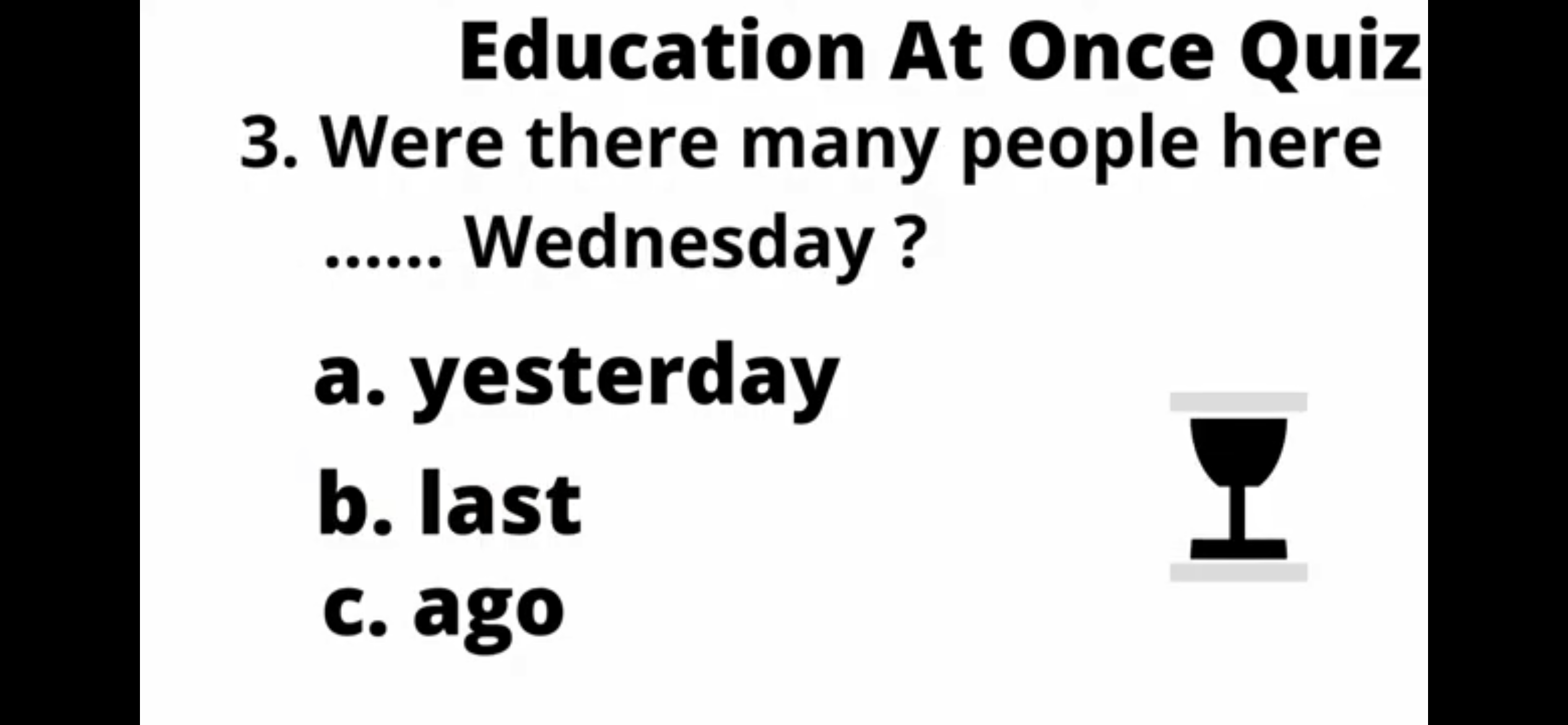 ?
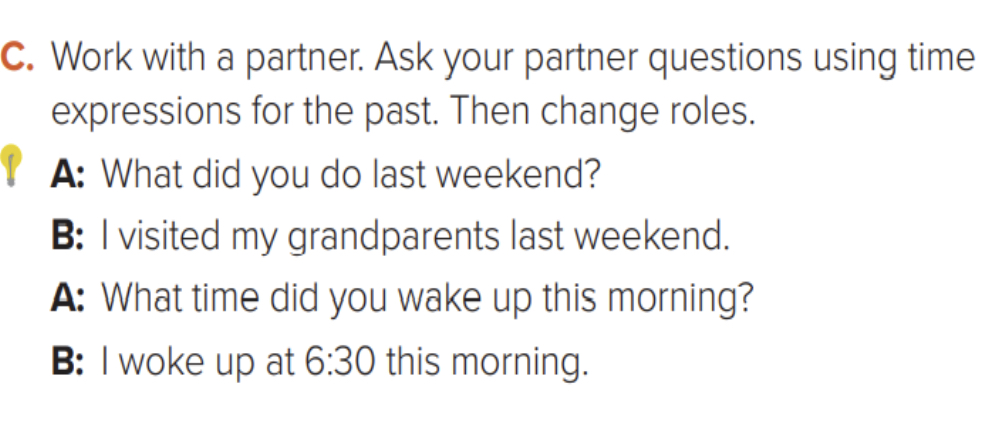 Homework